회원가입 승인
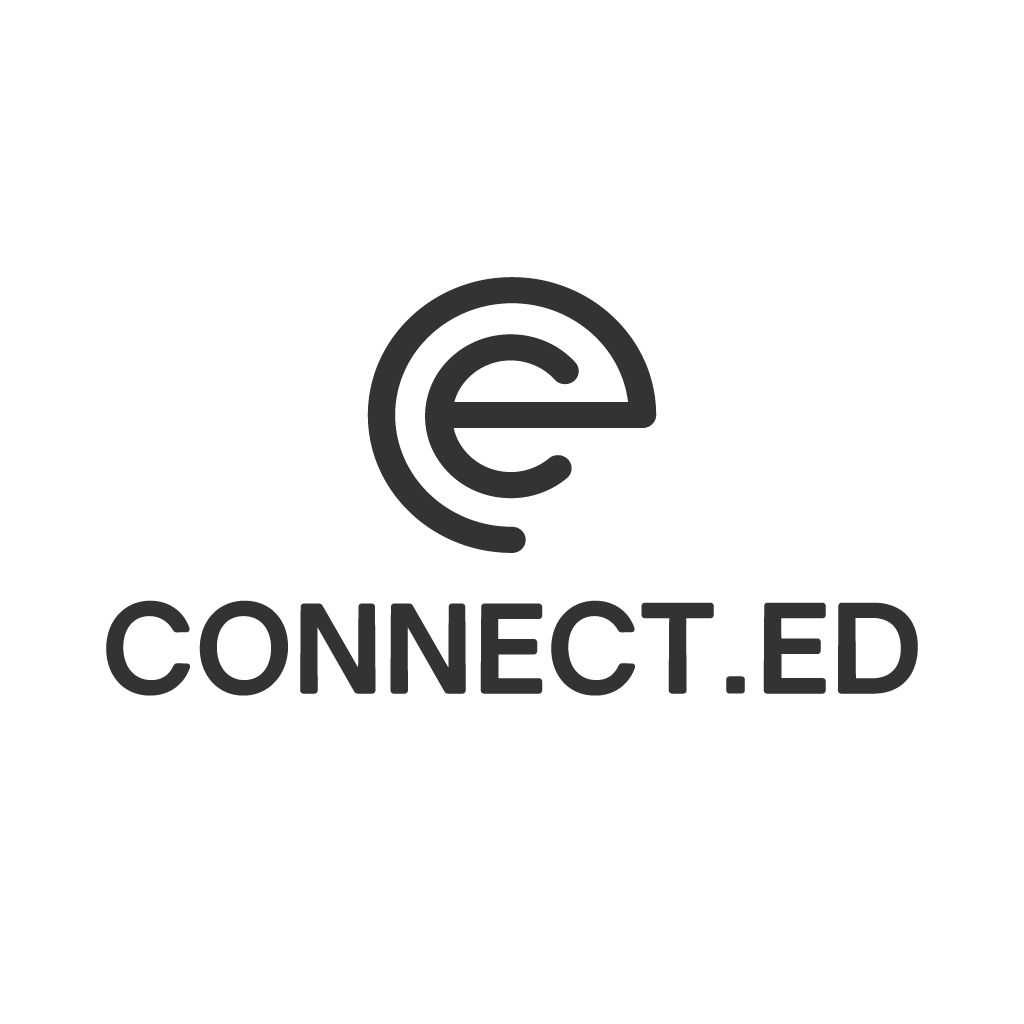 1. 커넥티드 CI 삽입:
클릭 시 https://www.connected.com 으로 이동
2. 텍스트 & 링크 삽입:
클릭 시 https://www.connectedu.com/partners (가제)로 이동
3. 텍스트 & 링크 삽입:
클릭 시 https://www.connectedu.com 으로 이동
4. 메일 수신자가 관리하는 학교 / 프로그램명 자동입력
*수집 데이터
학교: 학교명
온라인학교: 학교명
단기활동: 액티비티명
온라인 단기활동: 온라인 액티비티명
5. 버튼 & 링크 삽입:
클릭 시 파트너스 로그인화면으로 이동
6. 이미지 & 링크 배너 삽입
7. 커넥티드 CI 삽입:
클릭 시 https://www.connected.com 으로 이동
1
3
2
파트너스 홈 | 커넥티드 홈
회원가입 안내
A 담당자님 안녕하세요
파트너스 회원으로 가입을 신청해 주셔서 감사합니다.
정상적으로 회원가입이 완료되었습니다.
4
바로가기
5
6
광 고 배 너 영 역
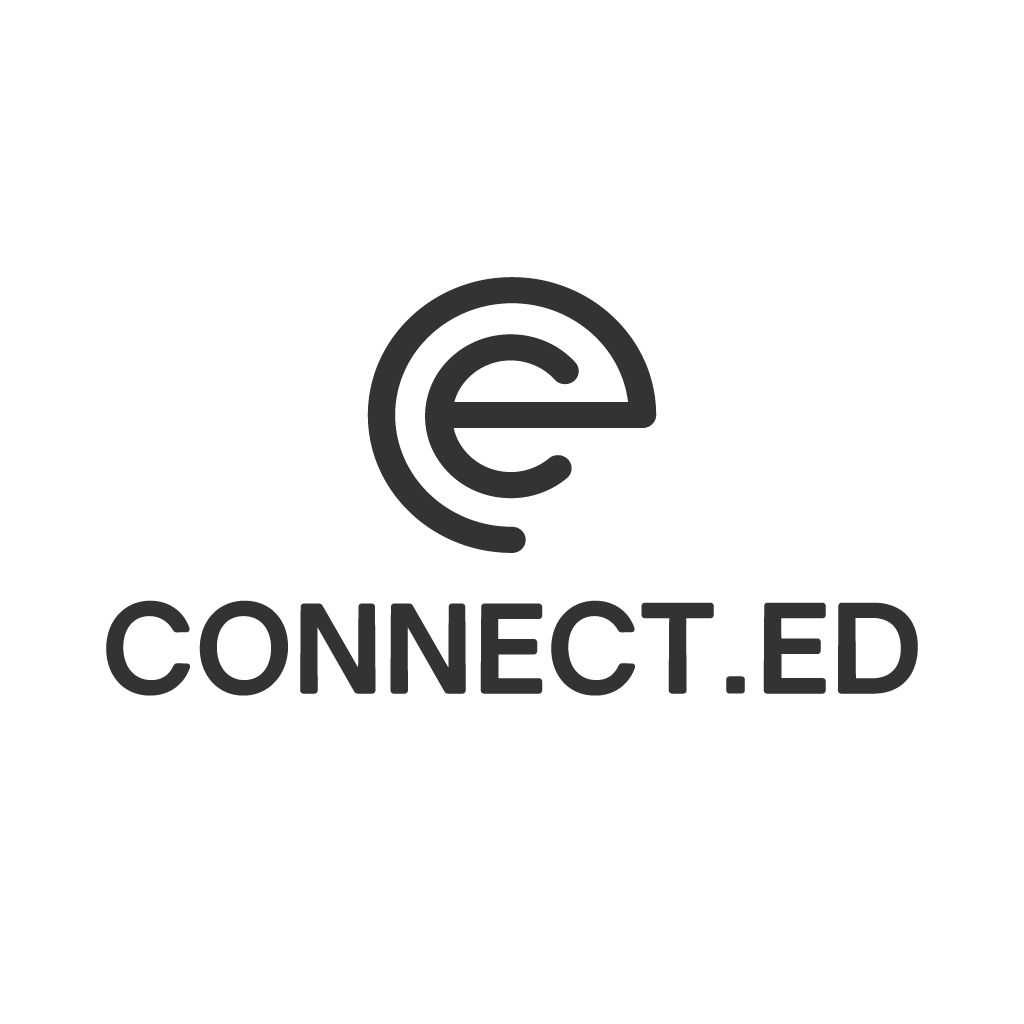 주 의 사 항
*텍스트 & 링크삽입
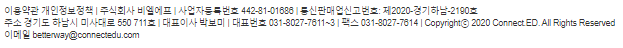 7
1
회원가입 반려
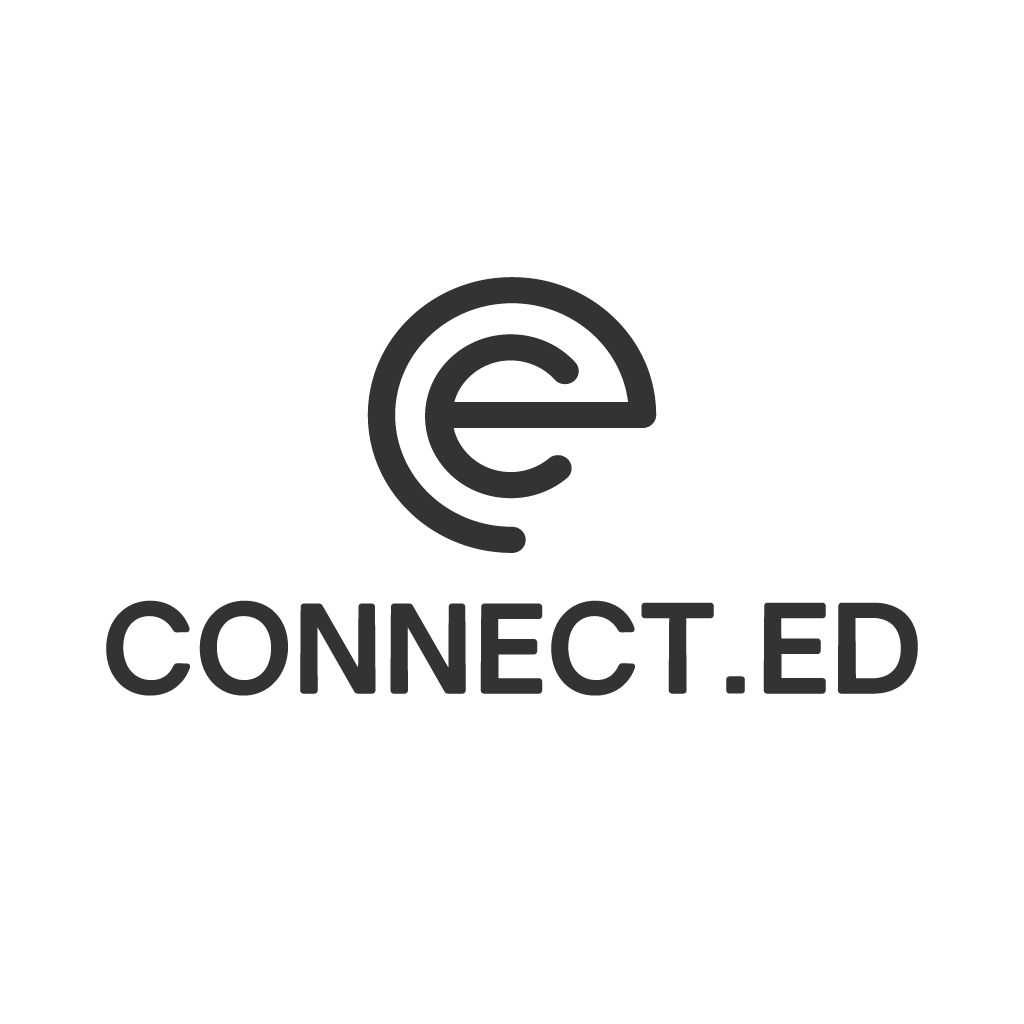 1. 커넥티드 CI 삽입:
클릭 시 https://www.connected.com 으로 이동
2. 텍스트 & 링크 삽입:
클릭 시 https://www.connectedu.com/partners (가제)로 이동
3. 텍스트 & 링크 삽입:
클릭 시 https://www.connectedu.com 으로 이동
4. 메일 수신자가 관리하는 학교 / 프로그램명 자동입력
*수집 데이터
학교: 학교명
온라인학교: 학교명
단기활동: 액티비티명
온라인 단기활동: 온라인 액티비티명
5. 버튼 & 링크 삽입:
클릭 시 파트너스 로그인화면으로 이동
6. 이미지 & 링크 배너 삽입
7. 커넥티드 CI 삽입:
클릭 시 https://www.connected.com 으로 이동
1
3
2
파트너스 홈 | 커넥티드 홈
회원가입 안내
A 담당자님 안녕하세요
파트너스 회원으로 가입을 신청해 주셔서 감사합니다.
아쉽지만 이번 회원가입 신청은 반려되었습니다.
반려 사유는 커넥티드로 문의해주시길 바랍니다.
4
바로가기
5
6
광 고 배 너 영 역
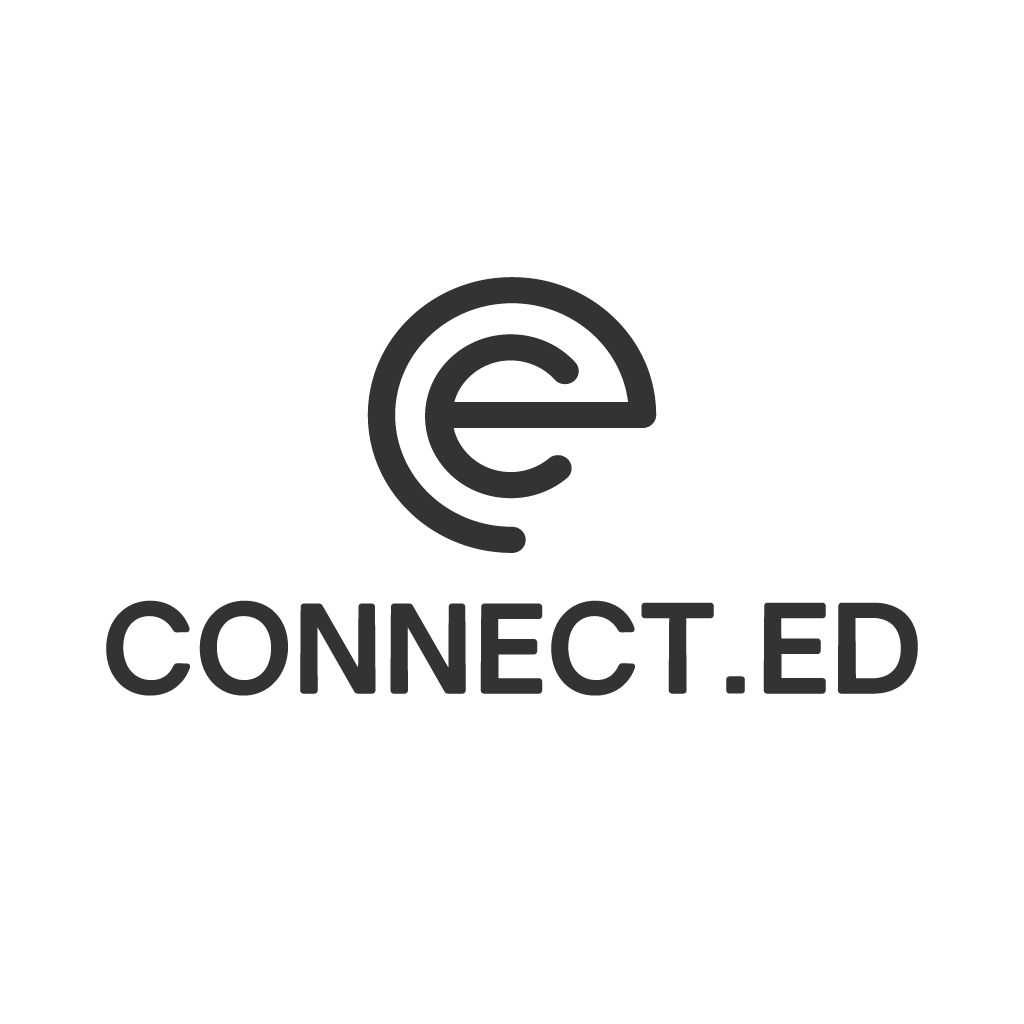 주 의 사 항
*텍스트 & 링크삽입
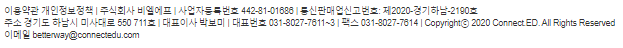 7
2
학교등록 신청 완료
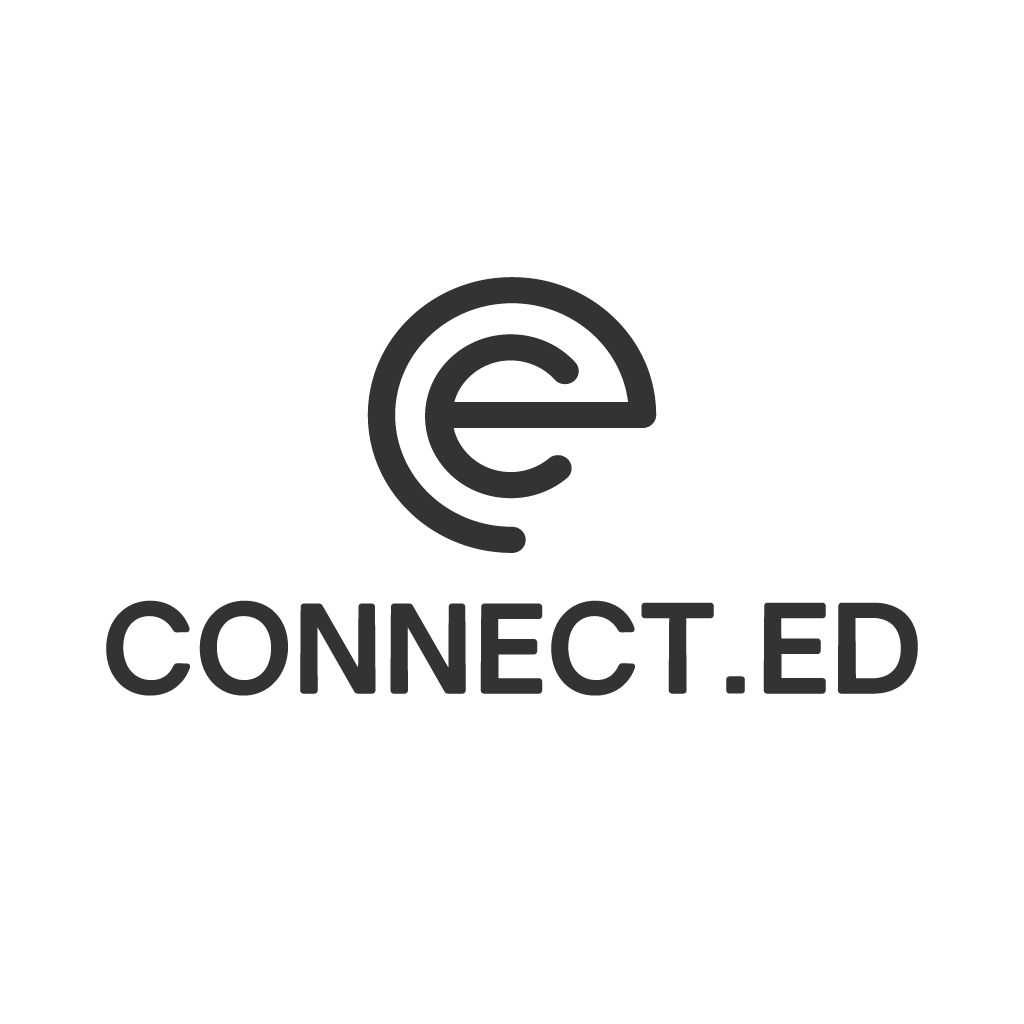 1. 커넥티드 CI 삽입:
클릭 시 https://www.connected.com 으로 이동
2. 텍스트 & 링크 삽입:
클릭 시 https://www.connectedu.com/partners (가제)로 이동
3. 텍스트 & 링크 삽입:
클릭 시 https://www.connectedu.com 으로 이동
4. 메일 수신자가 관리하는 학교 / 프로그램명 자동입력
*수집 데이터
학교: 학교명
온라인학교: 학교명
단기활동: 액티비티명
온라인 단기활동: 온라인 액티비티명
5. 학교/프로그램 미사용에서 사용으로 바뀐 일시
6. 버튼 & 링크 삽입:
클릭 시 파트너스 로그인화면으로 이동 
7. 이미지 & 링크 배너 삽입
8. 커넥티드 CI 삽입:
클릭 시 https://www.connected.com 으로 이동
1
3
2
파트너스 홈 | 커넥티드 홈
학교등록 완료 안내
A 담당자님 안녕하세요
귀중한 학교 정보를 등록해 주셔서 감사합니다.
이제 커넥티드의 모든 학생 및 학부모님들께 정보가 공유됩니다!
더욱 정확하고 자세한 정보는 많은 학생 유치에 도움이 됩니다!
4
5
6
바로가기
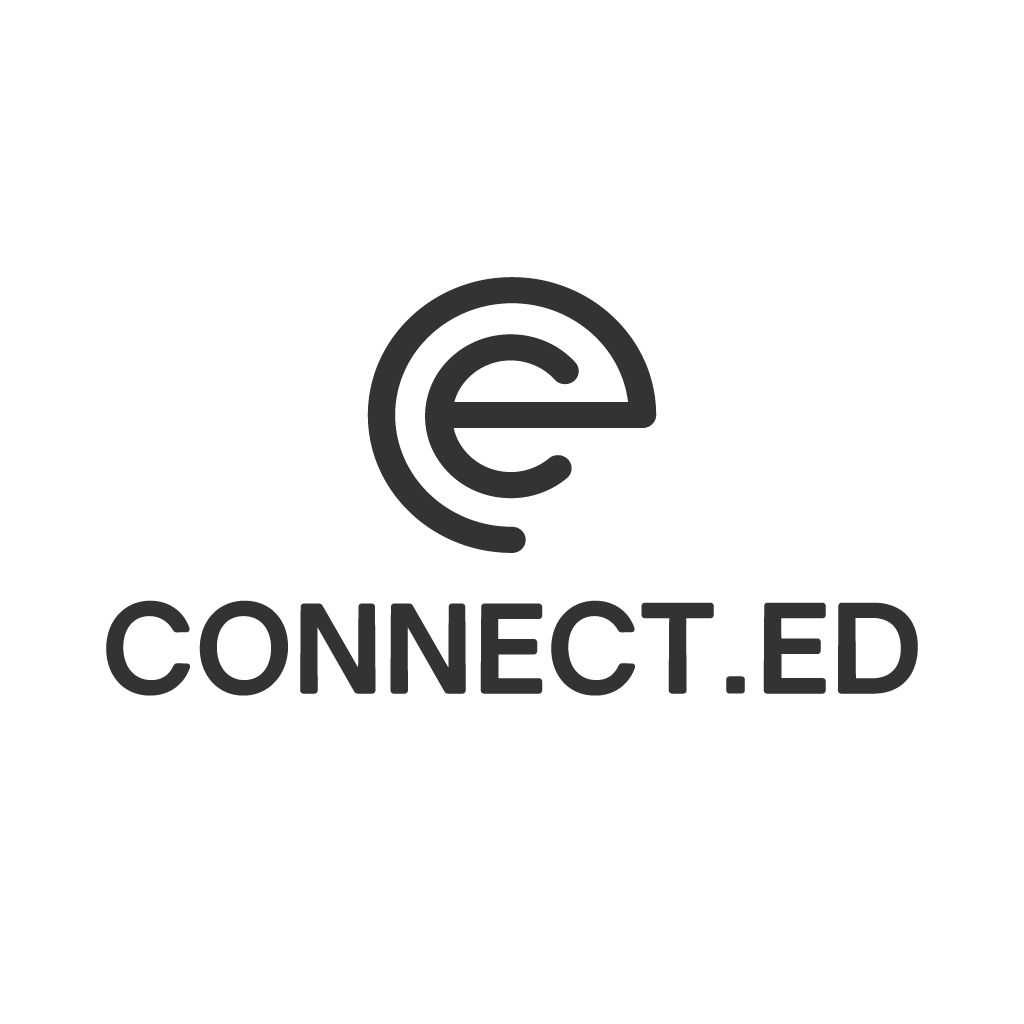 광 고 배 너 영 역
7
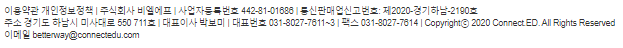 주 의 사 항
*텍스트 & 링크삽입
8
3
신규 지원자 발생
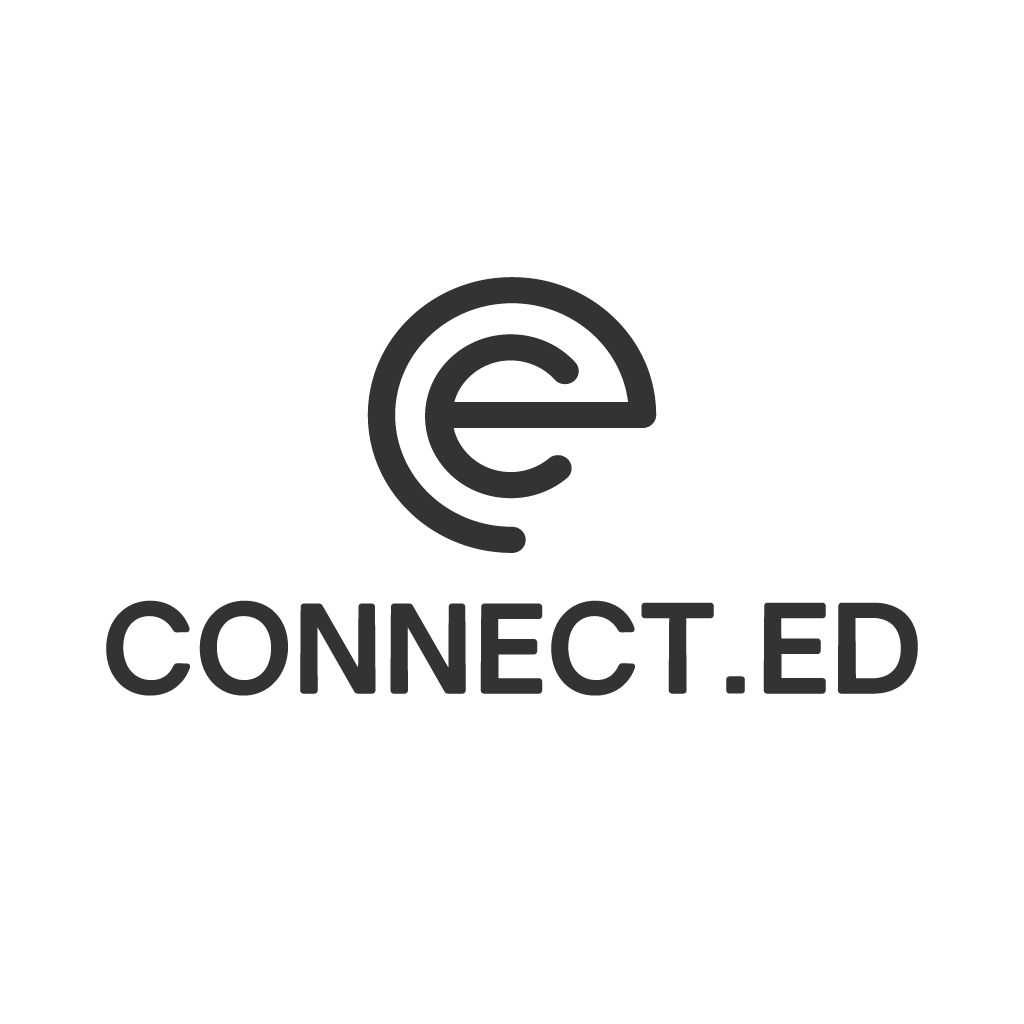 1
3
2
파트너스 홈 | 커넥티드 홈
1. 커넥티드 CI 삽입:
클릭 시 https://www.connected.com 으로 이동
2. 텍스트 & 링크 삽입:
클릭 시 https://www.connectedu.com/partners (가제)로 이동
3. 텍스트 & 링크 삽입:
클릭 시 https://www.connectedu.com 으로 이동
4. 메일 수신자가 관리하는 학교 / 프로그램명 자동입력
*수집 데이터
학교: 학교명
온라인학교: 학교명
단기활동: 액티비티명
온라인 단기활동: 온라인 액티비티명
5. 커넥티드가 입력하는 지원자 정보에서 추출 (기획서 P.40)
6. 버튼 & 링크 삽입:
클릭 시 지원자리스트로 이동(파트너스 로그인 화면 -> 로그인 -> 지원자리스트)
7. 이미지 & 링크 배너 삽입
8. 커넥티드 CI 삽입:
클릭 시 https://www.connected.com 으로 이동

지원자명, 국적, 생년월일, 성별, 모국어
학교등록 완료 안내
A 담당자님 안녕하세요
새로운 학생이 지원했습니다.
지원자 정보를 확인해 주시기 바랍니다!
4
5
5
5
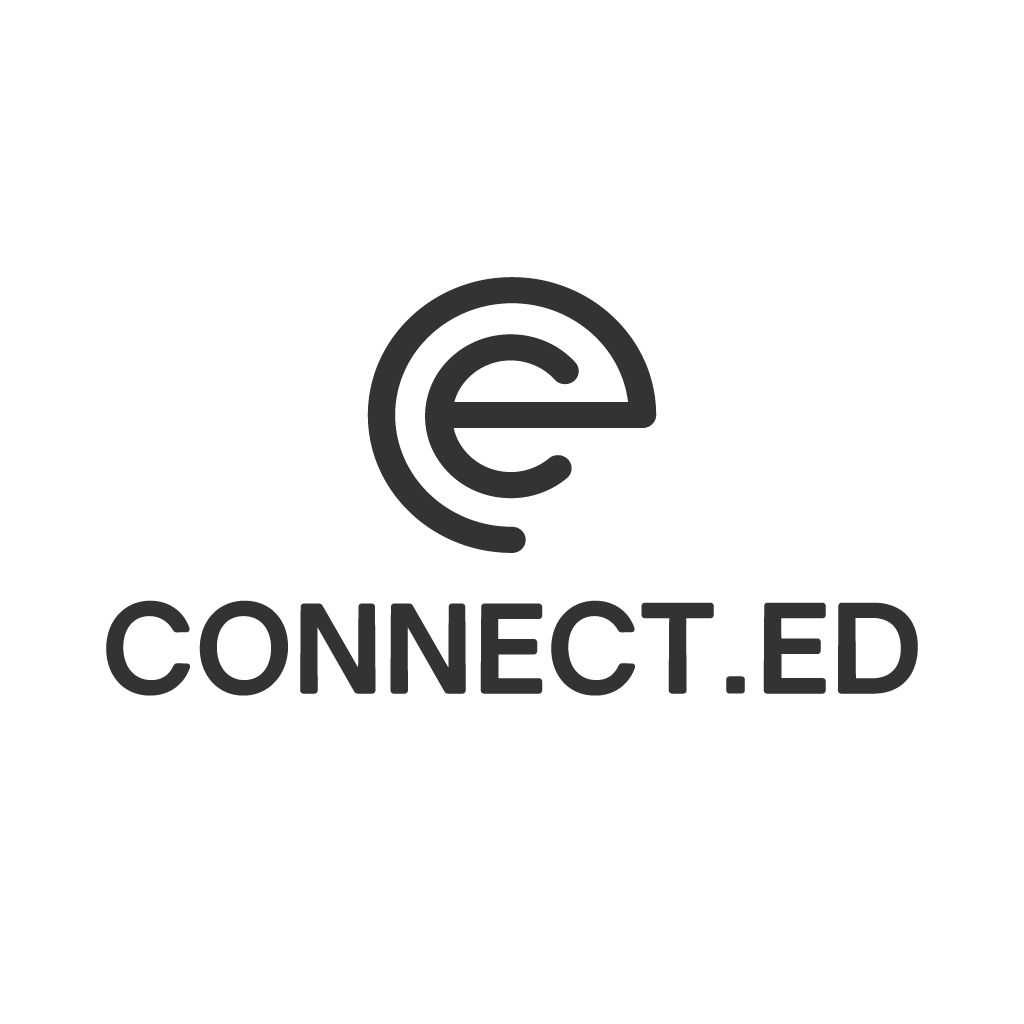 5
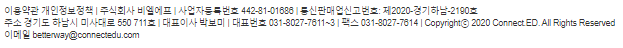 5
6
바로가기
광 고 배 너 영 역
7
주 의 사 항
*텍스트 & 링크삽입
8
4
신규 지원자 발생
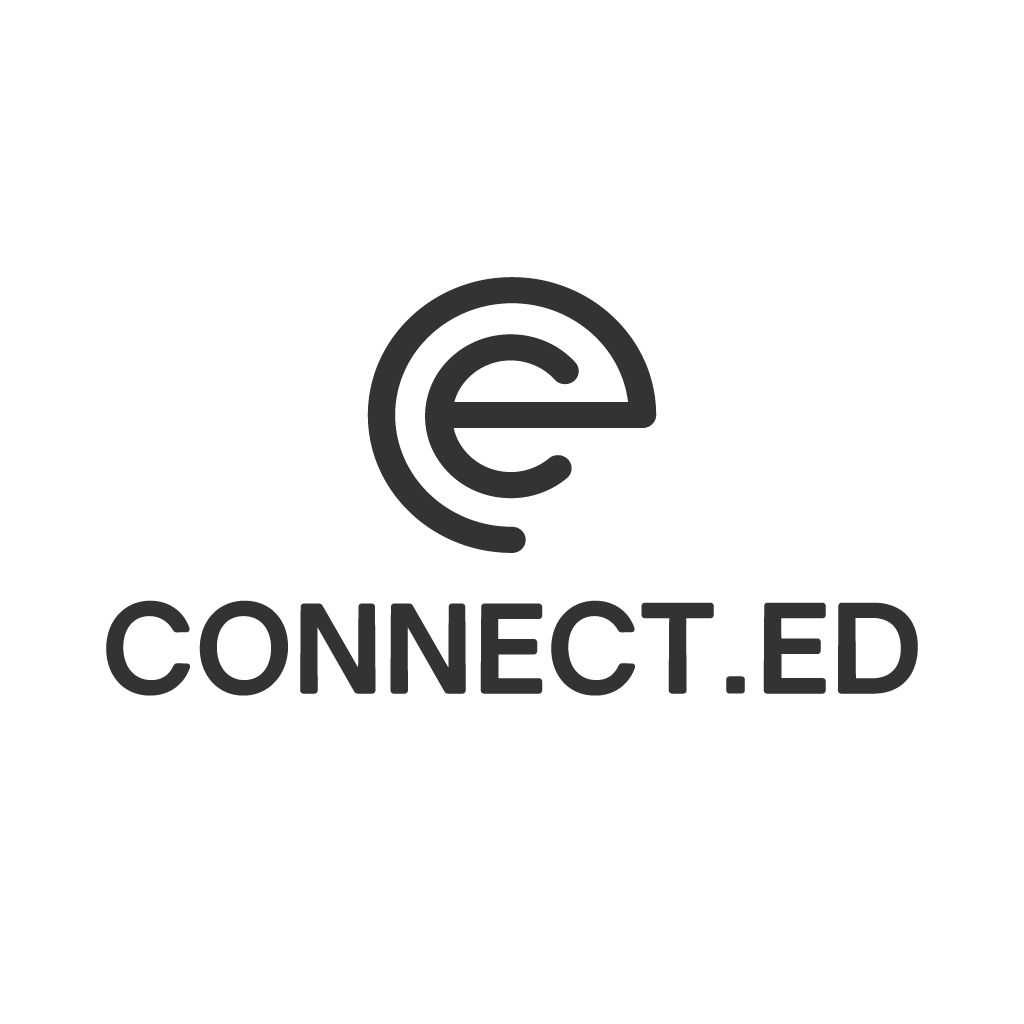 1
3
2
파트너스 홈 | 커넥티드 홈
1. 커넥티드 CI 삽입:
클릭 시 https://www.connected.com 으로 이동
2. 텍스트 & 링크 삽입:
클릭 시 https://www.connectedu.com/partners (가제)로 이동
3. 텍스트 & 링크 삽입:
클릭 시 https://www.connectedu.com 으로 이동
4. 메일 수신자가 관리하는 학교 / 프로그램명 자동입력
*수집 데이터
학교: 학교명
온라인학교: 학교명
단기활동: 액티비티명
온라인 단기활동: 온라인 액티비티명
5. 지원자명
6. 지원자가 제출한(커넥티드가 대행) 서류 리스트 
-> 학교가 입력한 “파일명” 끌어오기
7. 버튼 & 링크 삽입:
클릭 시 지원자리스트로 이동(파트너스 로그인 화면 -> 로그인 -> 지원자리스트)
8. 이미지 & 링크 배너 삽입
9. 커넥티드 CI 삽입:
클릭 시 https://www.connected.com 으로 이동

지원자명, 국적, 생년월일, 성별, 모국어
학교등록 완료 안내
A 담당자님 안녕하세요
지원자 B의 서류가 업로드 되었습니다.
지원자 정보를 확인해 주시기 바랍니다!
4
5
6
D
E
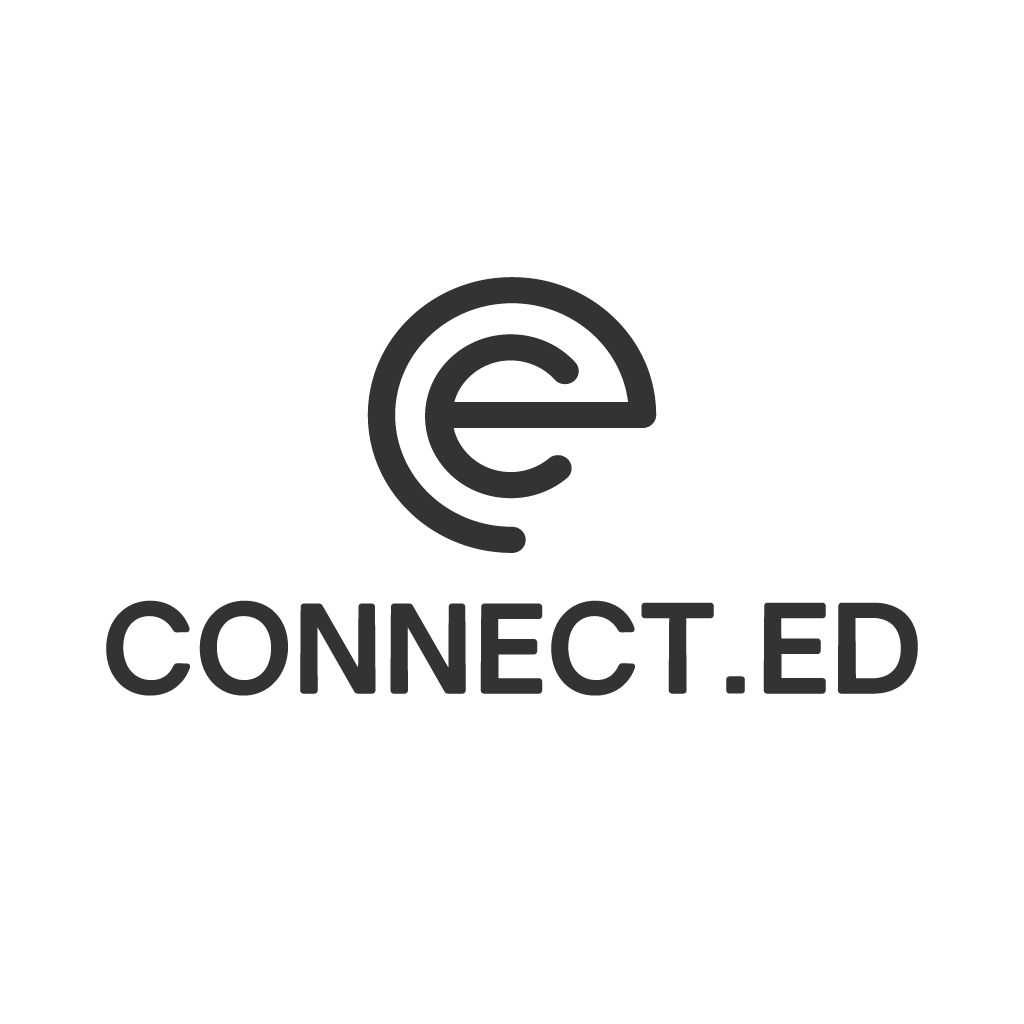 …
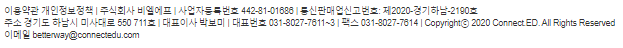 바로가기
7
광 고 배 너 영 역
8
주 의 사 항
*텍스트 & 링크삽입
9
5